бюджет Барабанщиковского сельского поселения Дубовского района 2019год и плановый период 2020 и 2021годов.
Основные направления бюджетной политики и основные направления налоговой политики и основные направления налоговой политики  Барабанщиковского сельского поселения на 2019-2021 годы (Администрации Барабанщиковского сельского поселения Постановление от 15.10.2018 № 68)
Прогноз социально –экономического развития Барабанщиковского сельского поселения  на2018-2020 годы (Постановление Администрации Барабанщиковского сельского поселения от 07.07.2017 № 71
Муниципальные программы  Барабанщиковского сельского поселения
Основа формирования  местного бюджета  на 2019 года
*Особенности формирования бюджета на 2019 год и плановый период 2020 и 2021 годов
Внесен в Собрание депутатов  -27.12.2018г.
Основание
бюджет  на 3 года
-Прогноз социально –экономического развития Ростовской области на 3-х-летний период
- Основные  направления бюджета и налоговой политики Барабанщиковского сельского поселения 2019-2021 годы
- Документы стратегического планирования –на долгосрочный период
В целях повышения точности расчетов в рамках изменений макроэкономических условий
Бюджет на 2019 год и плановый период 2020 и 2021 годов содержит приоритетные пути реализации основных задач:
Повышение эффективности и результативности имющихся инструментов программно –целевого управления и бюджетирования
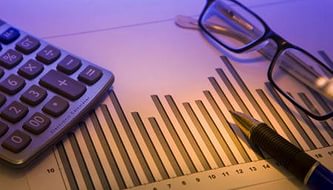 Создание условий для повышения качества предоставляемых муниципальных услуг
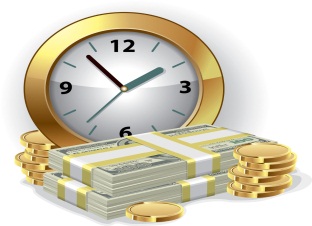 Повышение эффективности процедур проведения муниципальных закупок
Совершенствование процедур предварительного и последующего контроля .в том числе уточнение порядка и содержания мер принуждения к нарушениям в финансово-бюджетной сфере
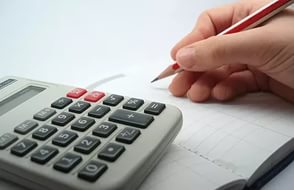 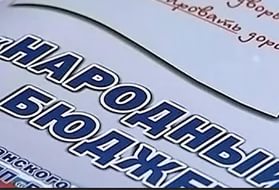 Обеспечение открытости бюджетного процесса перед гражданами
Основные параметры местного бюджета на 2019 год
Основные параметры местного бюджета на плановый период 2019 -2020 годов
2021 год
Динамика доходов местного бюджета Барабанщиковского сельского поселения    2018-2021 годы
2018год                         2019год                   2020год                2021год
Доходы бюджета 
Поступающие в бюджет денежные средства
Налоговые доходы
Неналоговые доходы
Безвозмездные поступления
Среднедушевой бюджетный доход на жителя Барабанщиковского сельского поселения
6857,4
3589,4
6550,8
3455,0
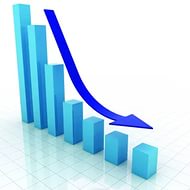 2018
2021
2019
2020
Основные направления налоговой политики Барабанщиковского сельского поселения
Налоговые и неналоговые доходы местного бюджета
тыс.рублей
Структура налоговых и неналоговых доходов местного бюджета  2019 год
Тыс.руб
Структура налоговых и неналоговых доходов местного бюджета  2020 года
Тыс.руб
Структура налоговых и неналоговых доходов местного бюджета  2021 года
Тыс.руб
Динамика поступлений имущественных налогов в местный бюджет                                         тыс.рублей
Налог на имущество физических лиц
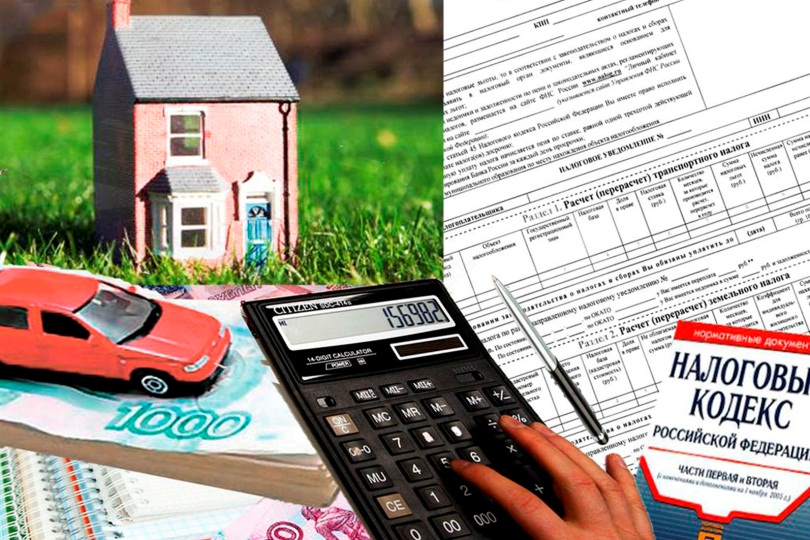 Доля муниципальных программ в общем объеме расходов , запланированных на реализацию муниципальных программ Барабанщиковского сельского поселения в 2019 году
Управление муниципальным имуществом 0,4 %
Охрана окружающей среды и рациональное природопользование 1,4%
Защита населения и территории от чрезвычайных ситуаций 0,7%
Развитие физической культуры и спорта 0,4%
Обеспечение общественного порядка и противодействие преступности 0,07%
Развитие культуры и туризма 18,6%
Обеспечение качественными жилищно-коммунальными  услугами населения 3,9%
Содействие занятости населения 3,1%
Энергоэффективность и развитие энергетики 0,4%
Муниципальная политика 68,5%
Развитие транспортной системы 1,3%
Доля муниципальных программ в общем объеме расходов , запланированных на реализацию муниципальных программ Барабанщиковского сельского поселения в 2020 году
Развитие транспортной системы  2,4 %
Развитие культуры и туризма 13,9%
Муниципальная политика 79,1%
Доля муниципальных программ в общем объеме расходов , запланированных на реализацию муниципальных программ Барабанщиковского сельского поселения в 2021 году
Развитие транспортной системы 2,5%
Развитие культуры и туризма 6,0%
Муниципальная политика 84,3,9%
Структура муниципальных программ Барабанщиковского сельского поселения на 2019 год
Энергоэффективность и развитие энергетики(20,0 тыс.руб.-0,4%
Содействие занятости населения (215,0 тыс.руб.-3,1%
Всего 
         6 854,0 тыс.руб
Обеспечение общественного порядка (5,0 тыс.руб-0,07%)
Развитие физической культуры (30,0 тыс.руб-0,4%)
Развитие транспортной системы (89,5 тыс.руб.-1,3%
Охрана окружающей среды (98,5 тыс.руб.-1,4%
Защита населения от ЧС (50,0 тыс.руб.-0,7%
Обеспечение качественным ЖКУ (270,0 тыс.руб.-3,9%
Муниципальная политика (4753,7 тыс.руб.,-68,5%)
Развитие культуры (1292,3 тыс.руб..-18,6%)
Управление муниципальным имуществом (30,0 тыс.руб.-0,4%
Структура муниципальных программ Барабанщиковского сельского поселения на 2020 год
Всего 
        3624,5 тыс.руб
Развитие транспортной системы (89,5 тыс.руб.-2,3%
Муниципальная политика (3007,5 тыс.руб-82,98%)
Развитие культуры (527,5 тыс.руб.-14,55%
Структура муниципальных программ Барабанщиковского сельского поселения на 2021 год
Всего 
         3393,8 тыс.руб
Муниципальная политика (3084,8 тыс.руб-90,9%)
Развитие транспортной системы (89,5 тыс.руб.-2,64%
Развитие культуры (219,5 тыс.руб.-6,47%
Расходы местного бюджета ,формируемые в рамках муниципальных программ Ростовской области,и непрограммные расходы
2018                          2019           2020           2021
6854,0 тыс.рублей
3624,5 тыс.рублей
3393,8тыс.рублей
3099,4 тыс.рублей
4326,6 тыс.рублей
83,3тыс.рублей
265,0 тыс.рублей
176,7тыс.рублей
-расходы местного бюджета ,формируемые в рамках муниципальных программ  Барабанщиковского сельского поселения
Непрограммные расходы местного бюджета
Раздел «Общегосударственные вопросы»на 2019год
Расходы на функционирование исполнительного органа власти местных администраторов -4616,2 тыс.рублей 
-Иные общегосударственные вопросы 65,5 тыс.руб.
Раздел «Общегосударственные вопросы»на 2020год
Расходы на функционирование исполнительного органа власти местных администраторов -3007,5 тыс.рублей 
-Иные общегосударственные вопросы 93,0 тыс.руб
Раздел «Общегосударственные вопросы»на 2021 год
Расходы на функционирование исполнительного органа власти местных администраторов -2970,1 тыс.рублей 
-Обеспечение проведения выборов и референдумов 114,5 тыс.руб
-Иные общегосударственные вопросы 178,7 тыс.руб
Культура ,кинематография
Финансовое обеспечение выполнения  муниципального задания Барабанщиковского СДК учреждениями культуры –
в 2019году -   1292,3 тыс.рублей 

в 2020году -    527,5 тыс.рублей 

в 2021году -    219,5 тыс.рублей
Динамика расходов местного бюджета на культуру ,кинематографию
Тыс.рублей
Финансирование мероприятий по развитию жилищно-коммунальной инфраструктуры в 2019 году
603,5 тыс. руб на благоустройство
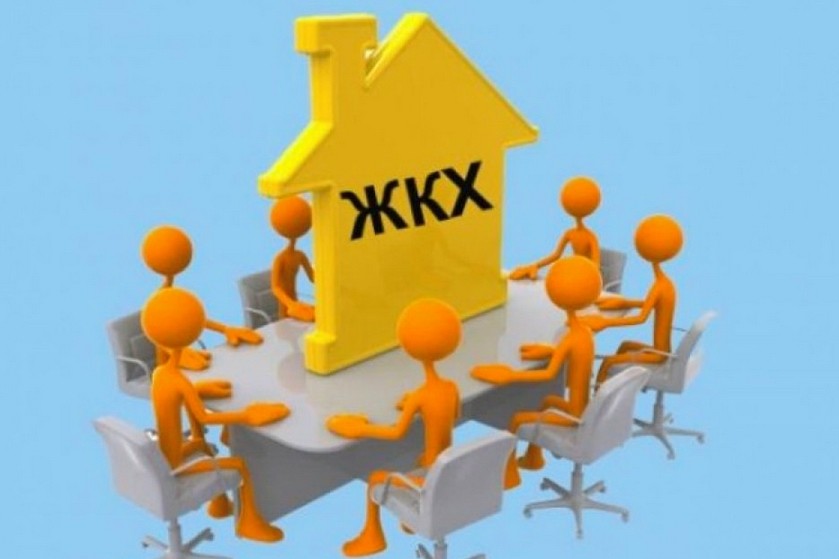 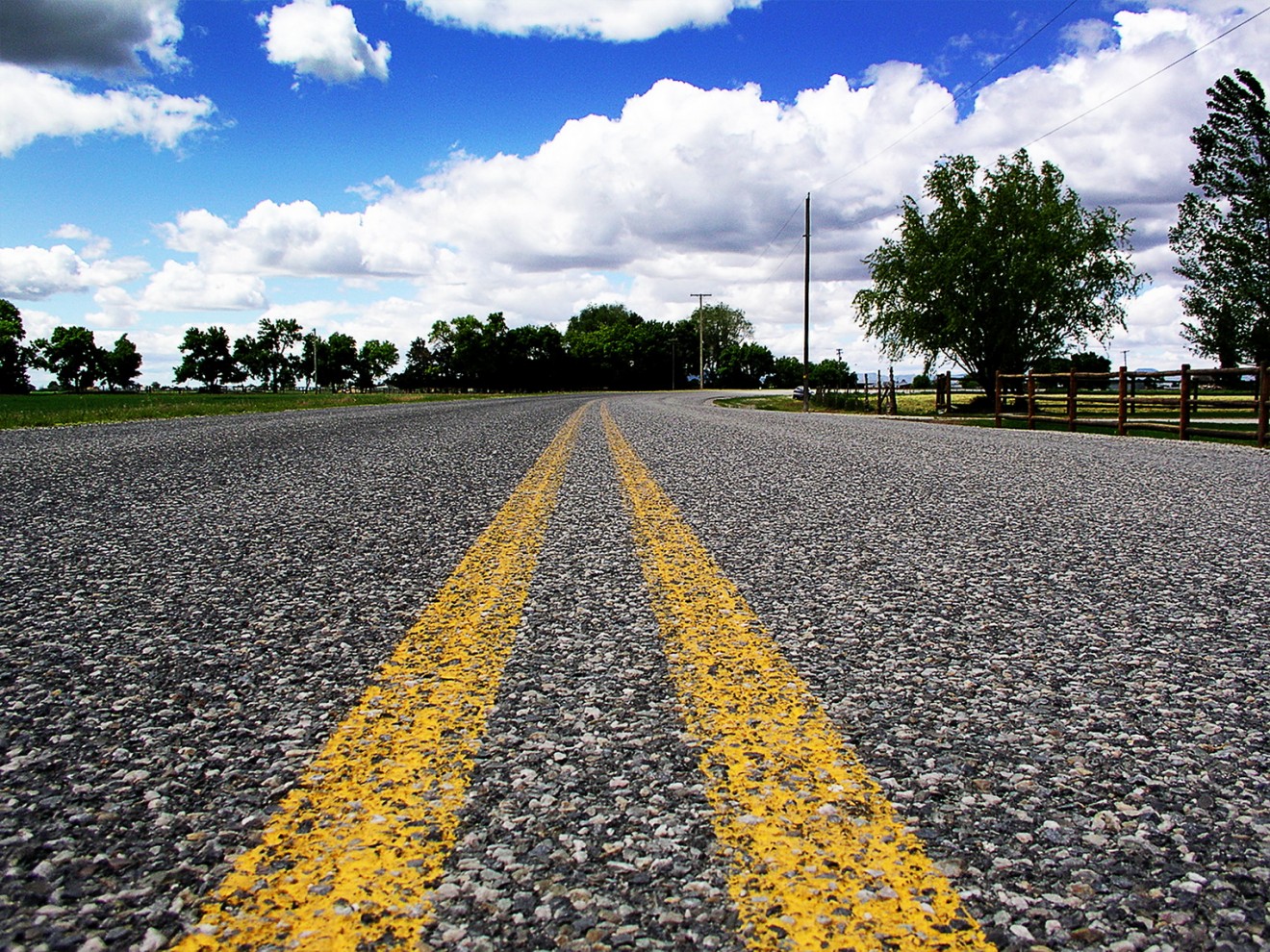 Дорожное хозяйство
Обеспечение дорожной деятельности в отношении автомобильных дорог муниципального значения
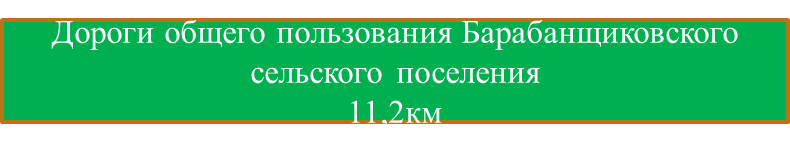 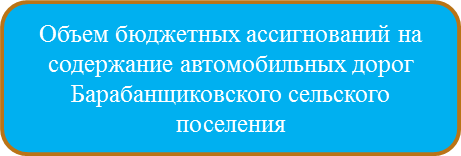 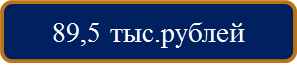 2019
2020
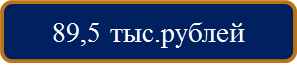 Направление расходов дорожного фонда Барабанщиковского сельского поселения
2021
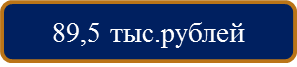 Расходы в Барабанщиковском сельском поселении пожарной безопасности в 2019 году составят 50,0 тыс.рублей.
-дооснащение современной техникой , оборудованием и снаряжением.
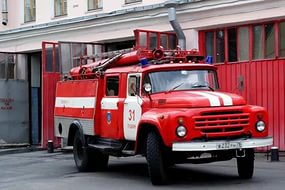 Структура Безвозмездных поступлений (в сопоставимых условиях) в 2018-2021 годах
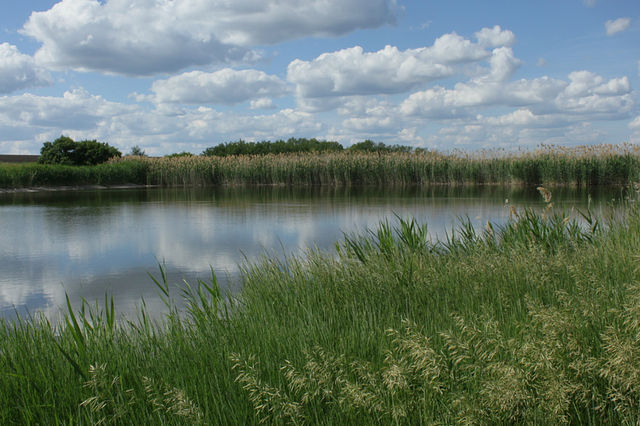 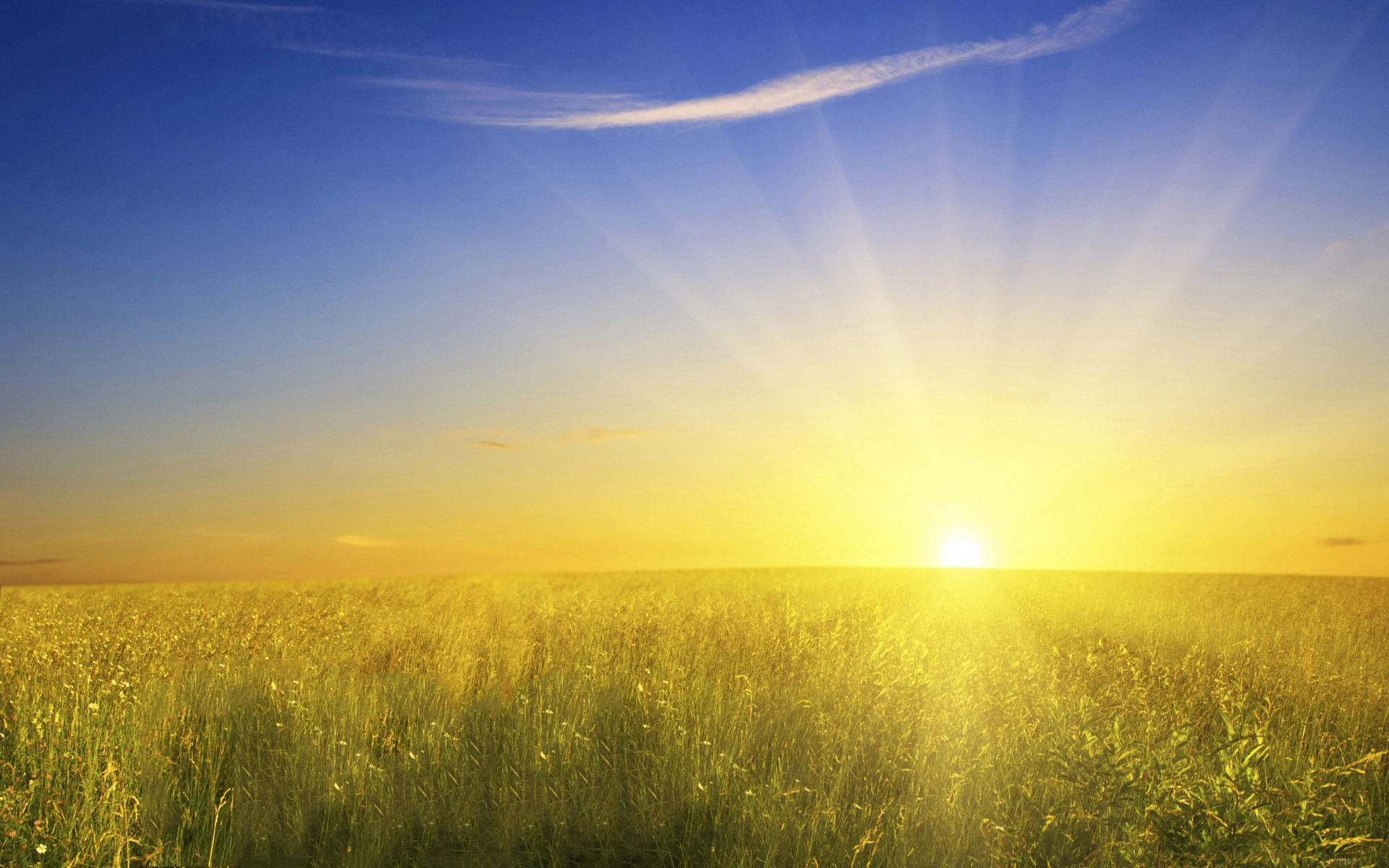 Благодарим за внимание!